Сайт-портфолио
Представляет команда Headphones
Наша команда
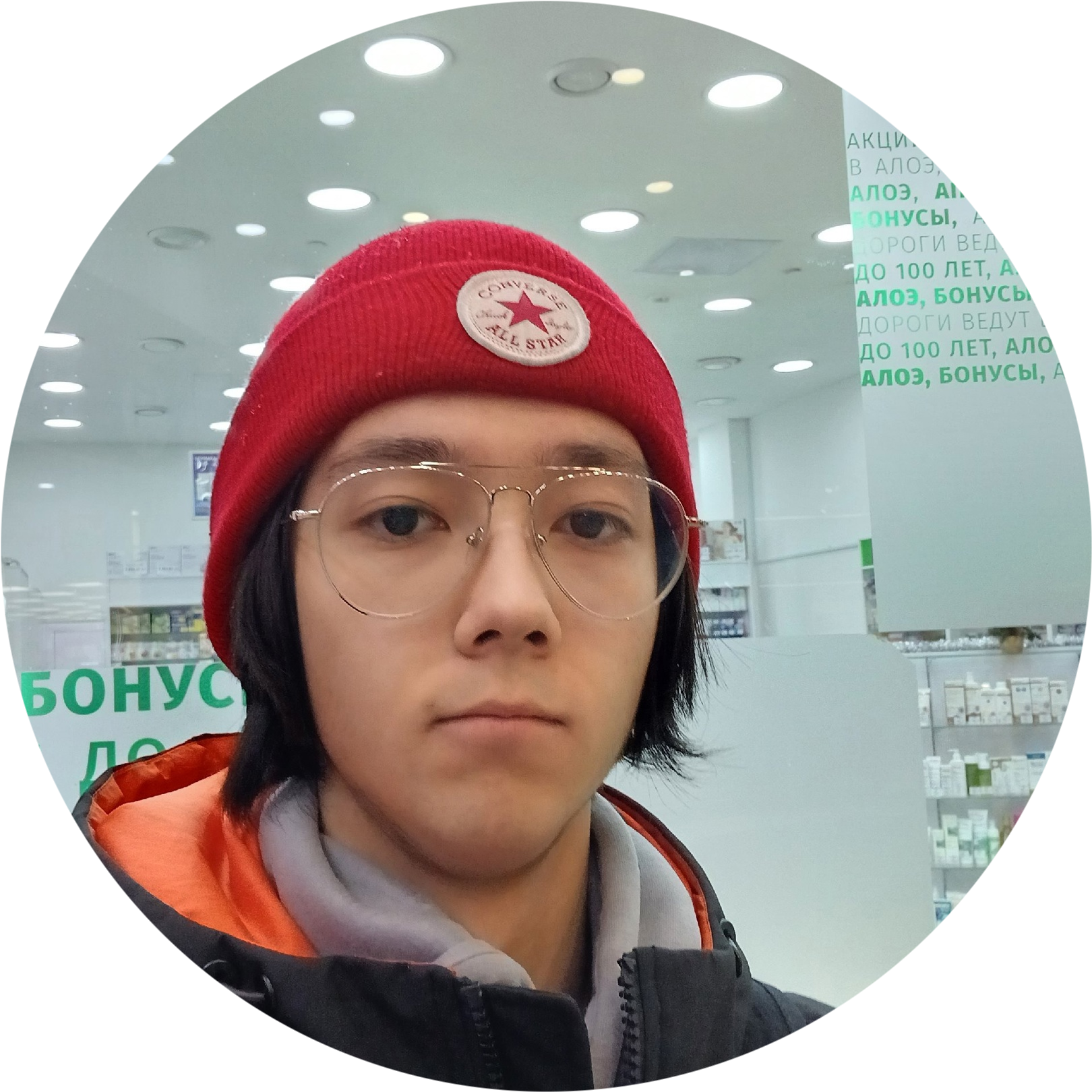 Ким Кирилл – тимлид, дизайнер
ИРИТ-РТФ
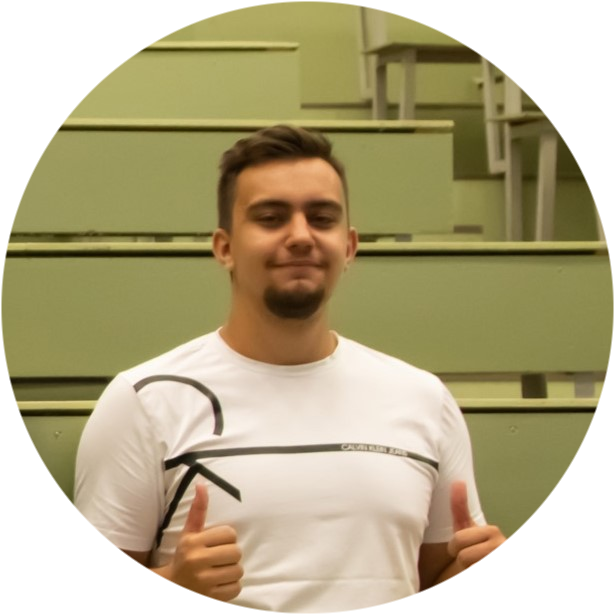 Гайнетдинов Сергей – разработчик
ИРИТ-РТФ
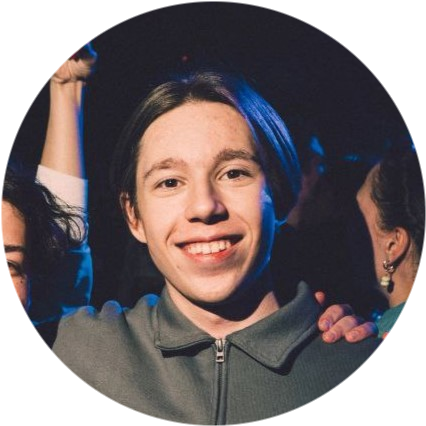 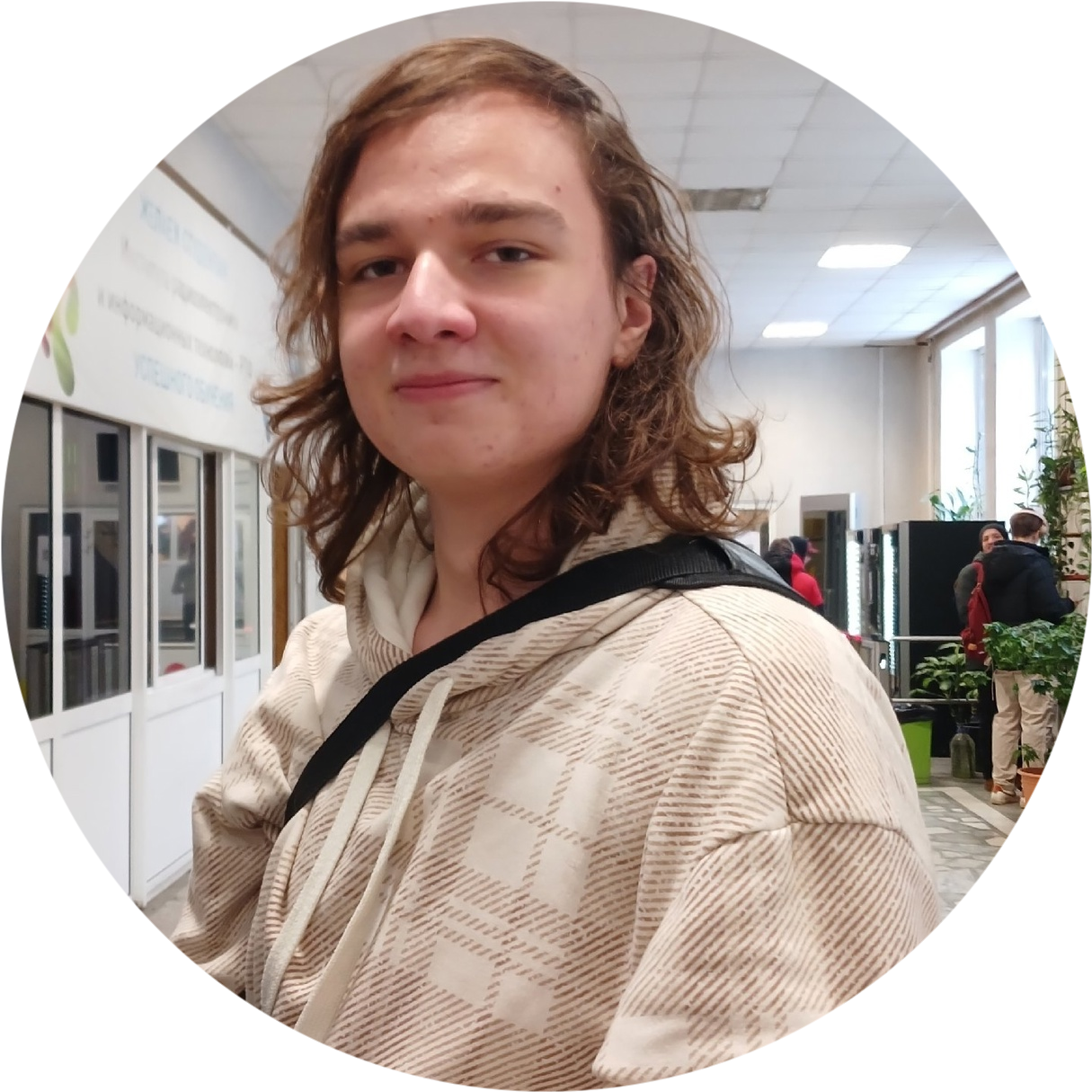 Марченко Максим – разработчик
ИРИТ-РТФ
Кислицин Лев – аналитик
ИРИТ-РТФ
Целевая аудитория
В России:

Количество вакансий     на 25%
78% работодателей считают, что портфолио -
наличие портфолио в 1,5 раза    шансы на успешное трудоустройство
В США и др странах:

Спрос на UX-дизайнеров          на 73%
90% художников считают, что портфолио - 
наличие портфолио на 30%    шансы на успешное трудоустройство
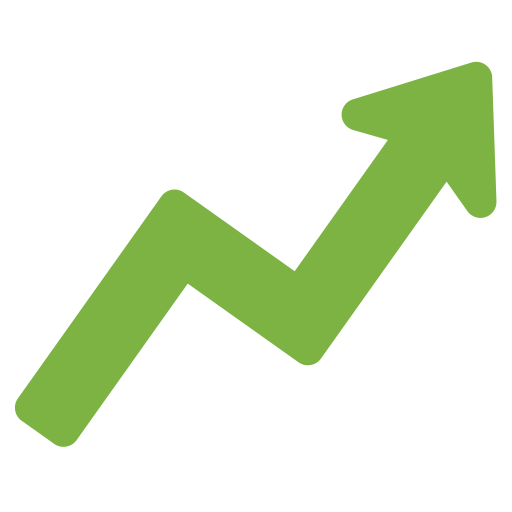 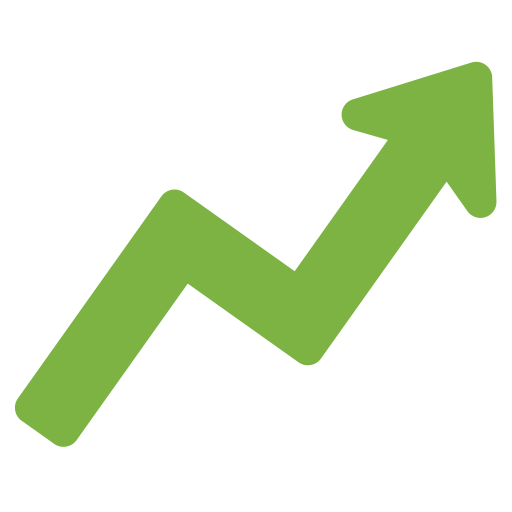 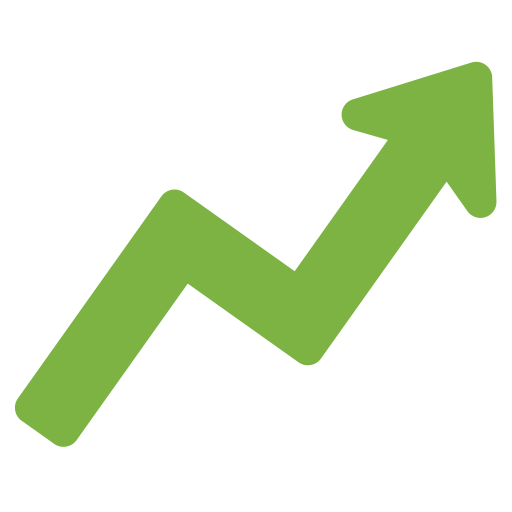 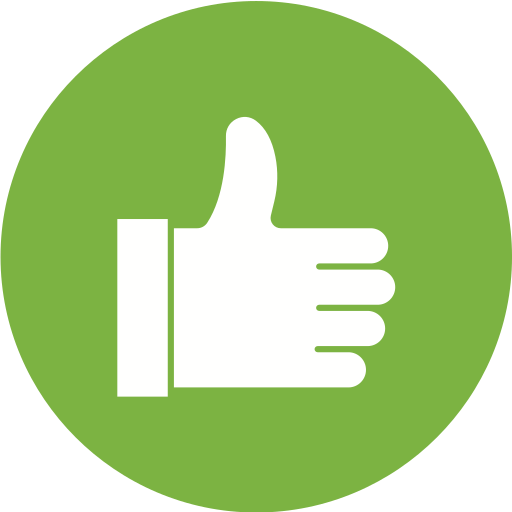 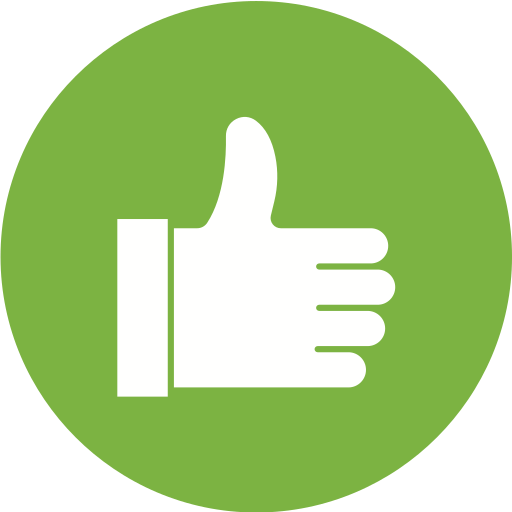 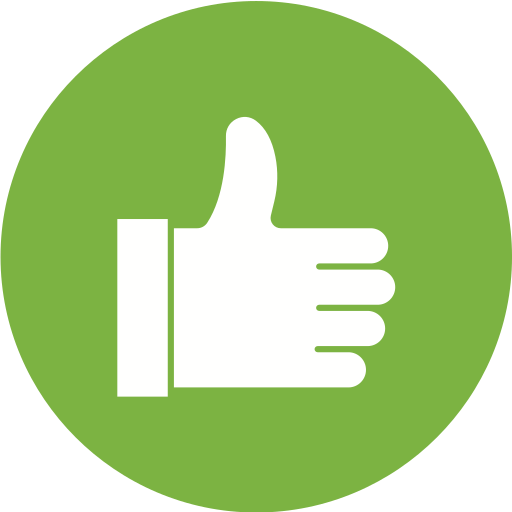 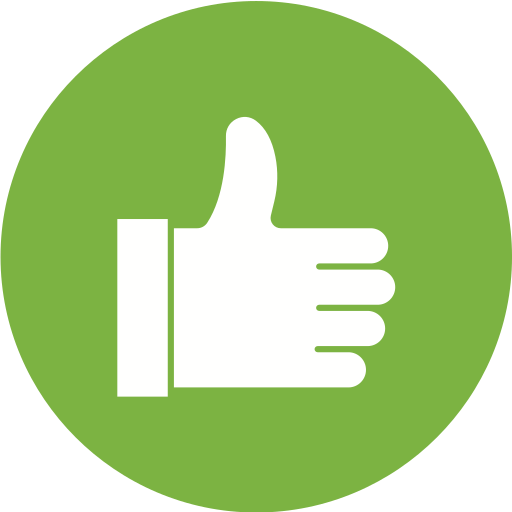 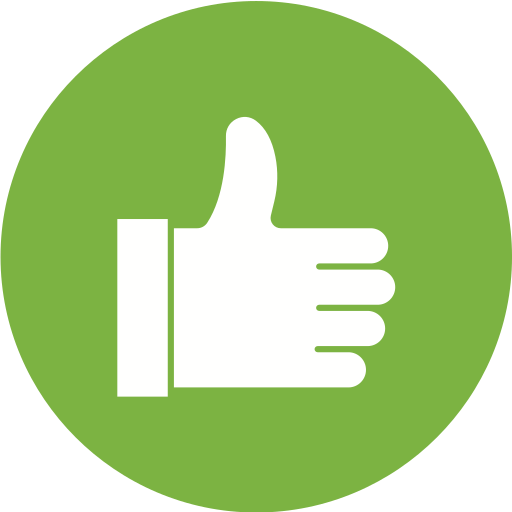 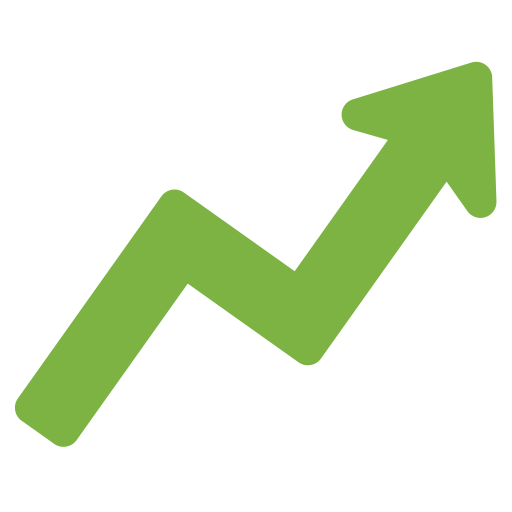 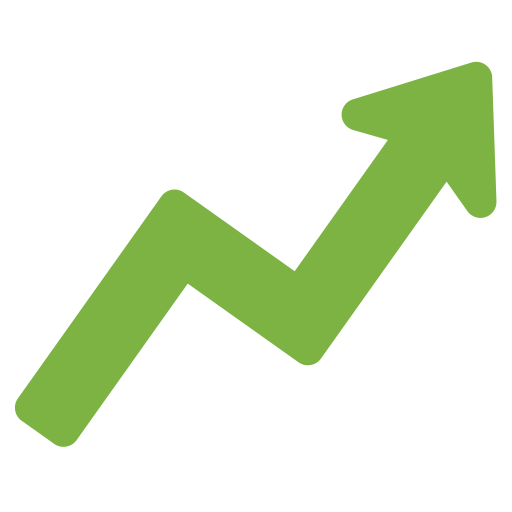 Идея
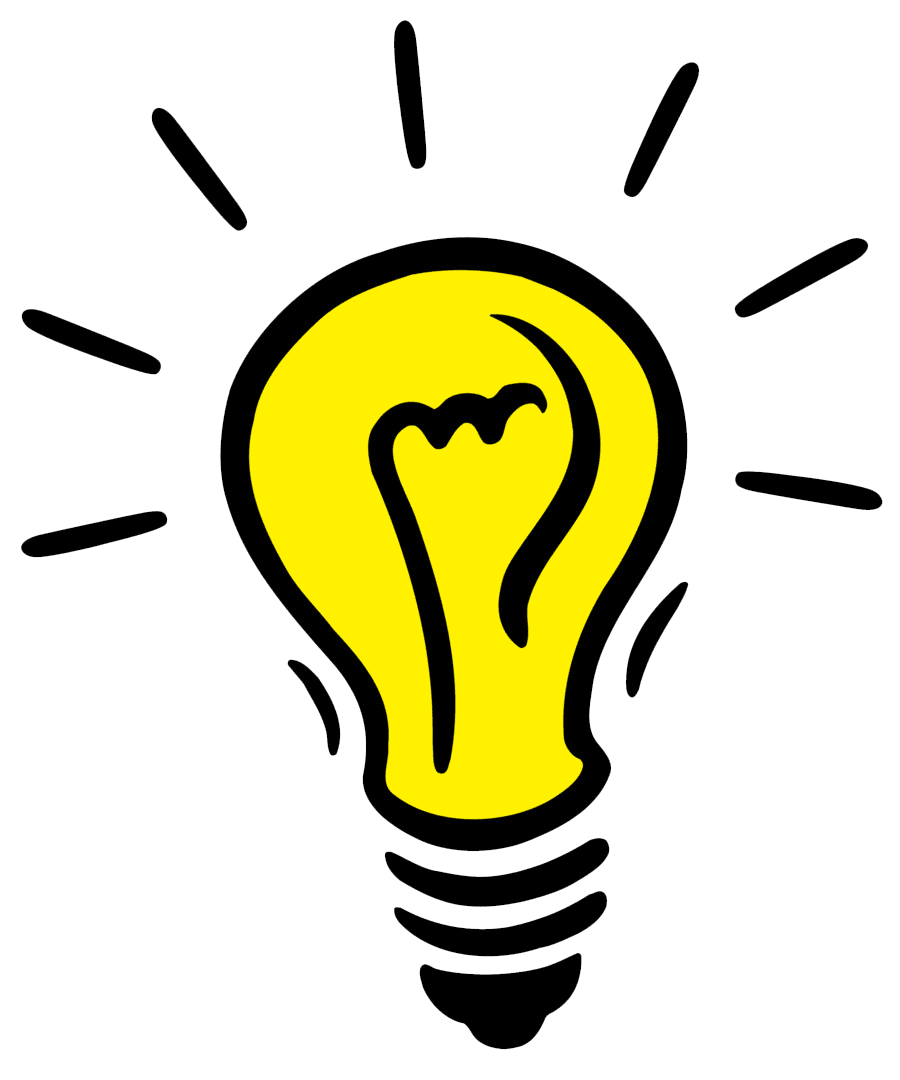 Сделать сайт для UX/UI дизайнеров на котором можно публиковать свои работы.
Конкуренты
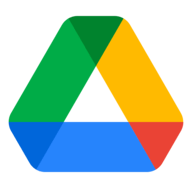 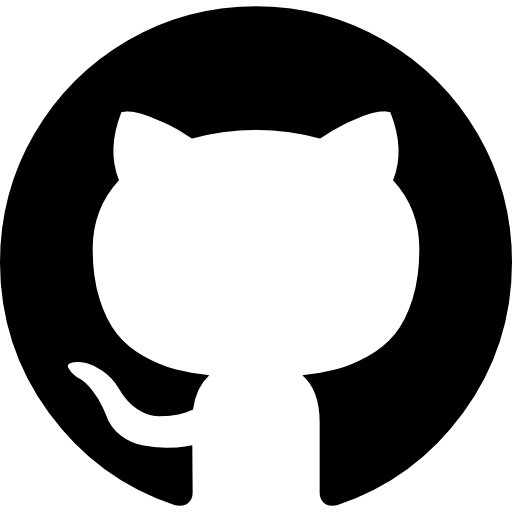 Google Диск
GitHub
Яндекс Диск
OneDrive
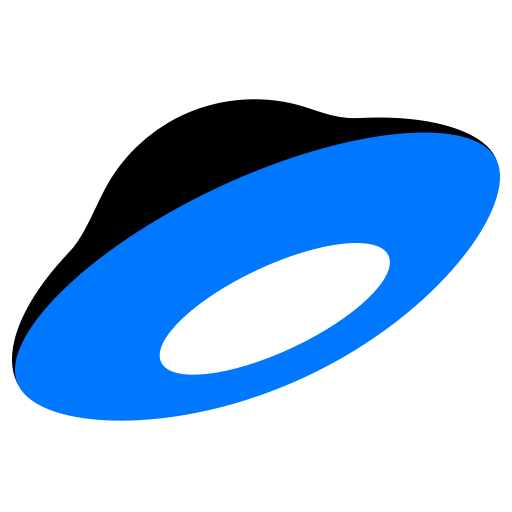 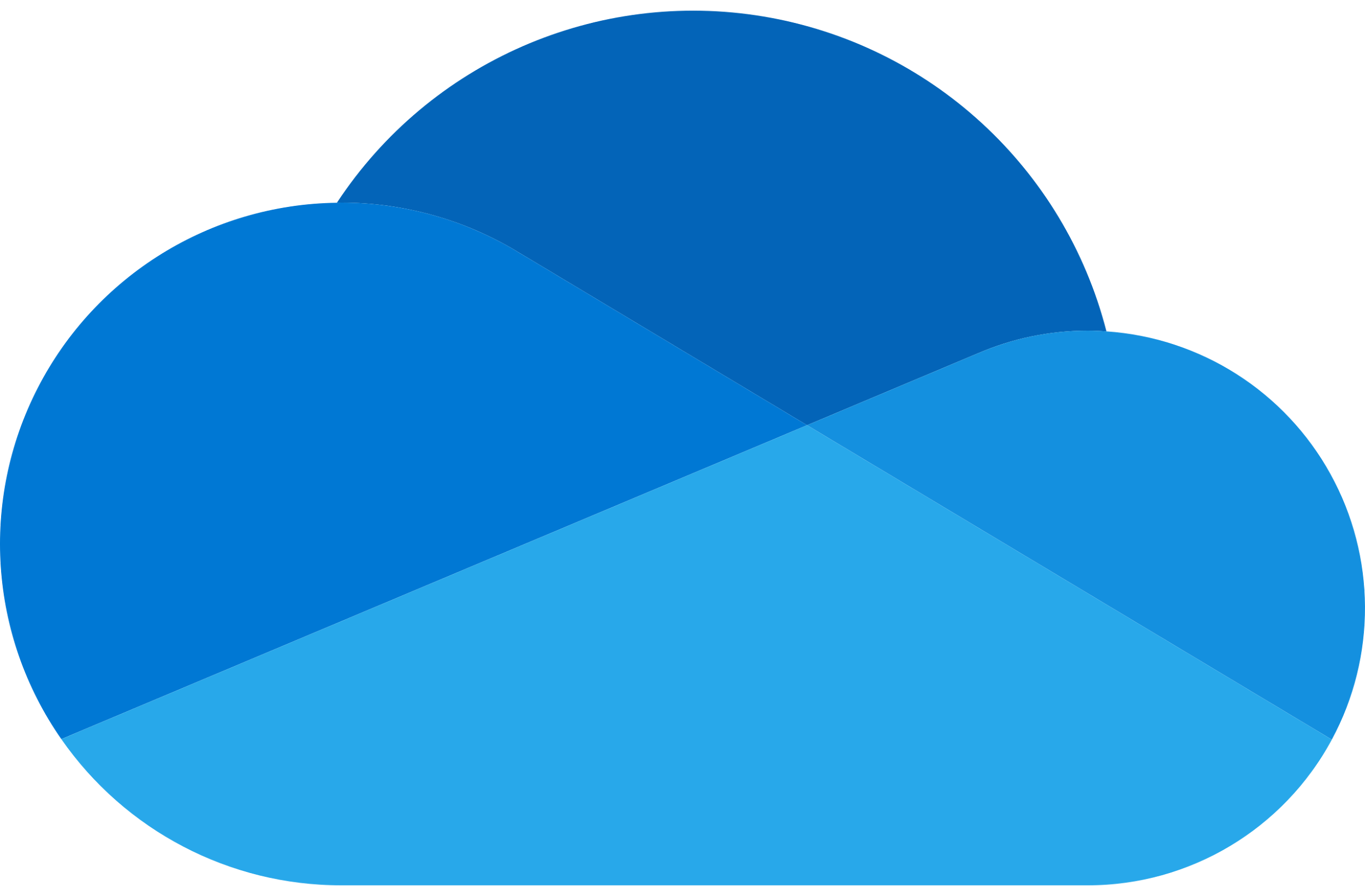 Что мы предлагаем
Просмотр предыдущих работ
Добавление комментариев
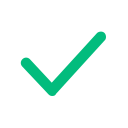 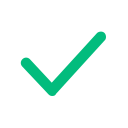 Проблема
Проблема заключается в отсутствии целевой платформы для обсуждения.
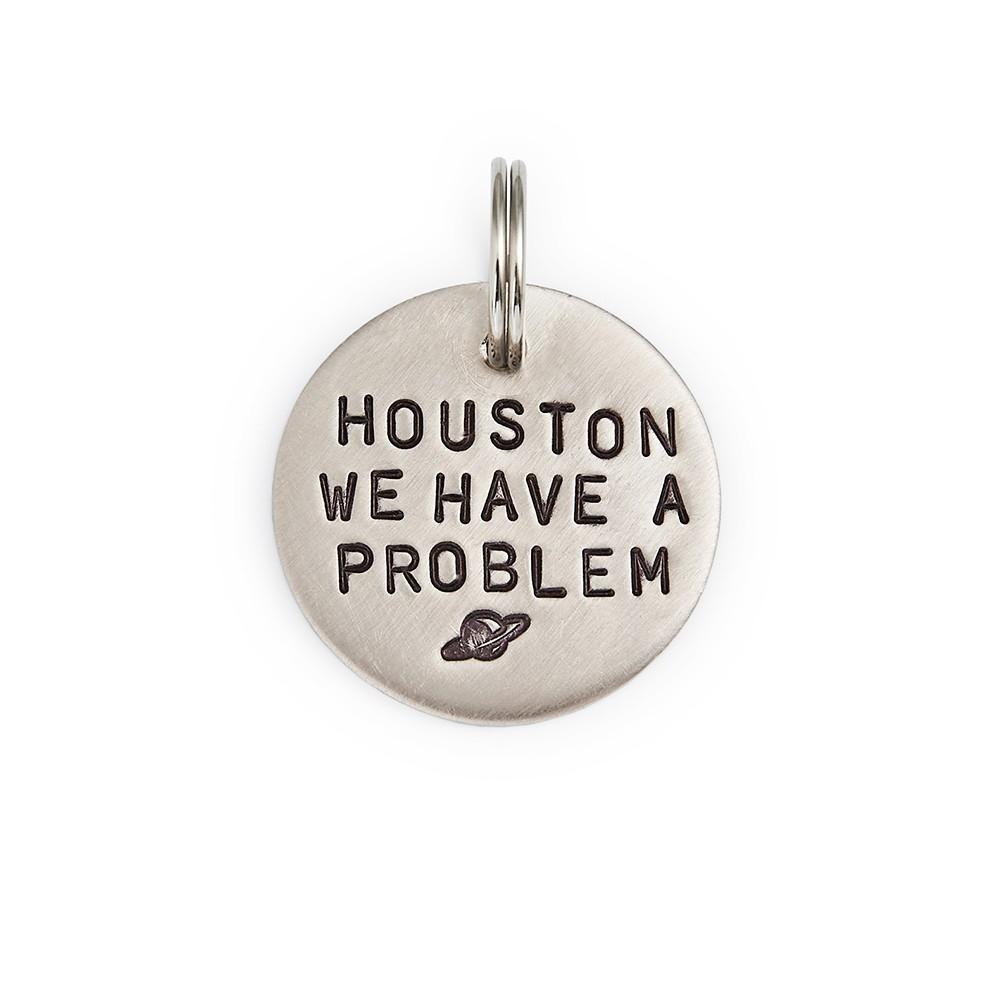 Что должен уметь наш сайт
Быстрый доступ к работам
Удобный поиск
по тегу
по автору
по названию
возможность оставлять комментарии и заметки к чужим работам
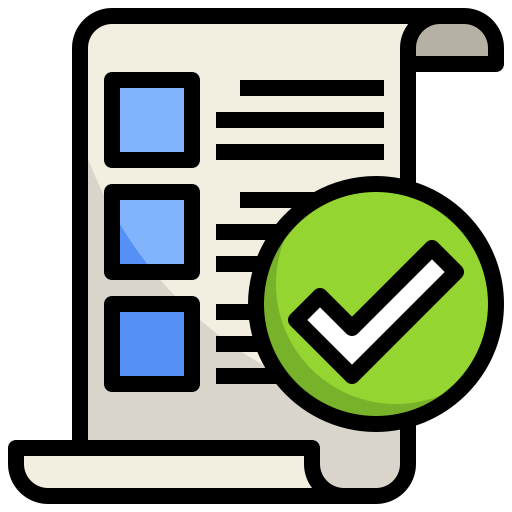 Какие технологии мы использовали
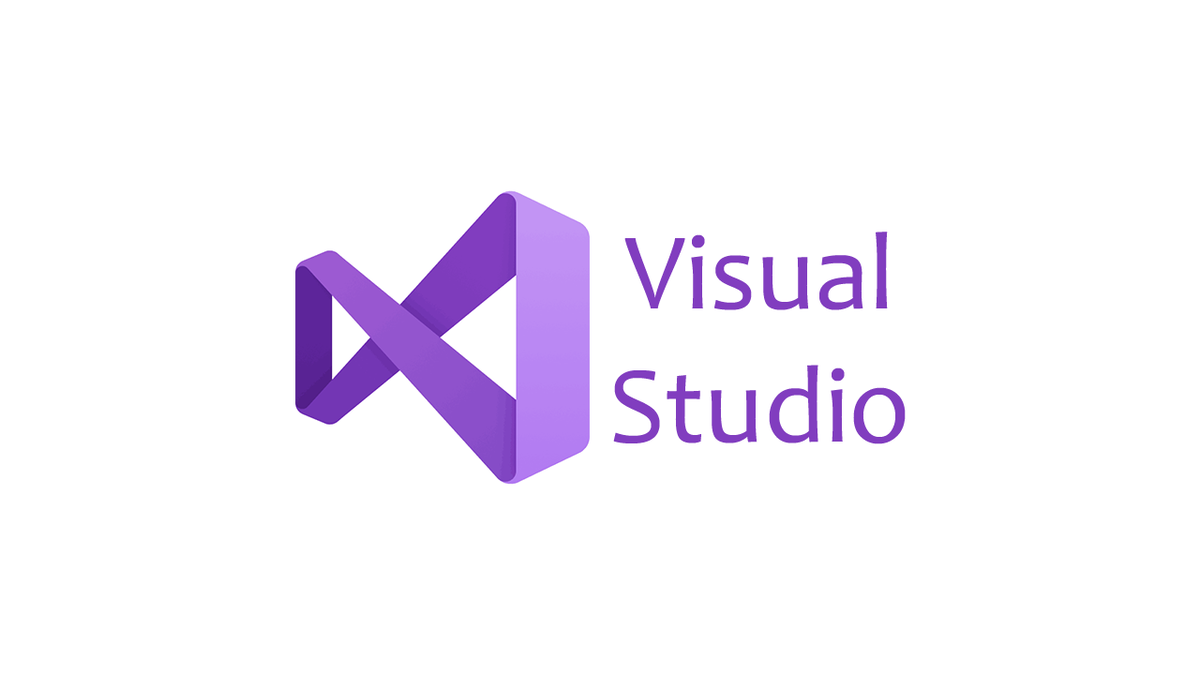 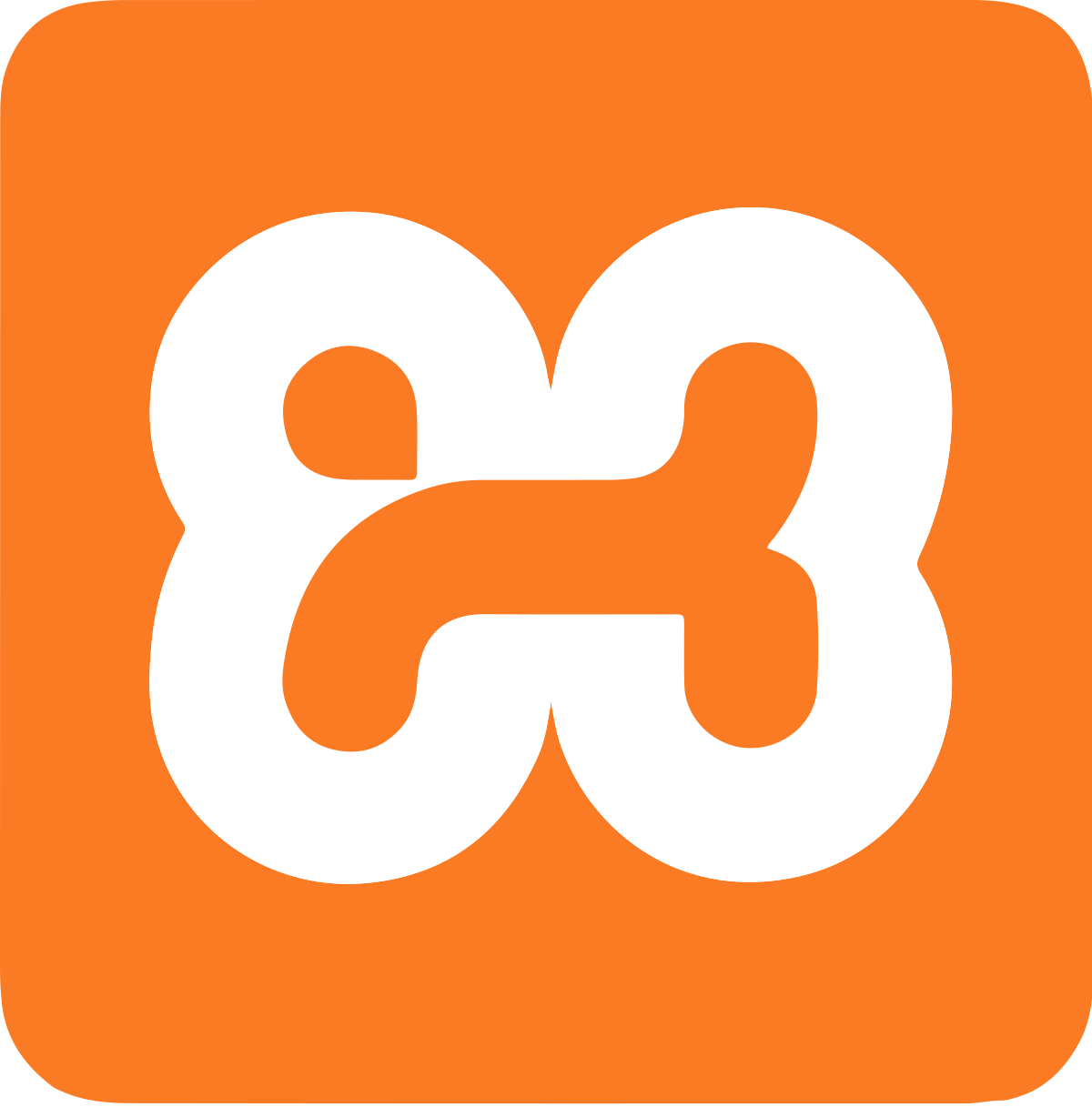 Весь код разработчики писали в программе Visual Studio 
Xampp использовался для локального запуска
MySQL - для базы данных
Figma - для проектирования
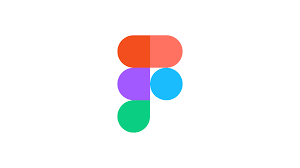 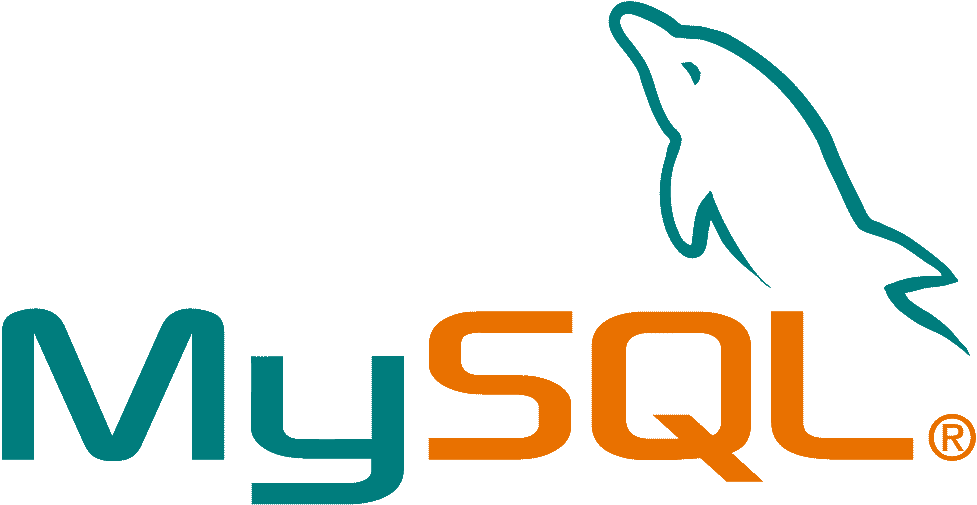 Где мы находимся?
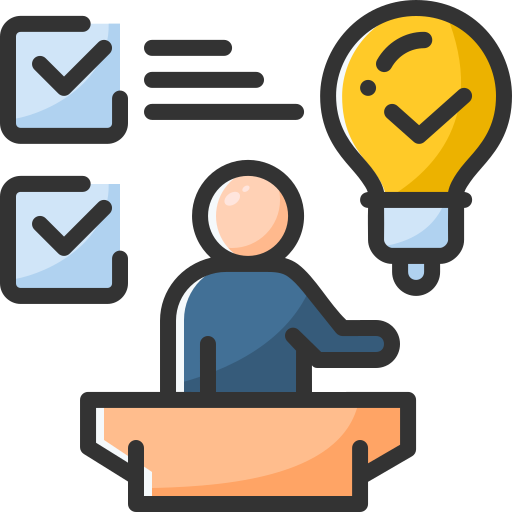 Полностью реализован MVP:
Регистрация, авторизация
ЛК
Публикация работ
Комментирование работ
Сортировка
На данный момент, мы работаем над поиском по тегам.
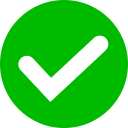 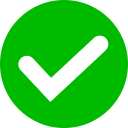 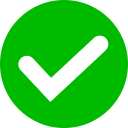 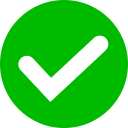 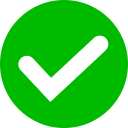 А что будет дальше?
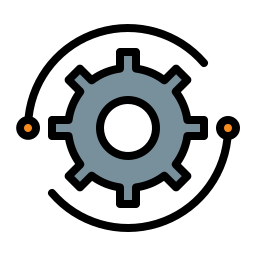 Выложить в сеть и набрать аудиторию. Дальнейшее развитие мы планируем начать именно с этих двух пунктов, а теперь, давайте приступим к презентации его на деле!